Introductionto the Holy SpiritPart 4
Communication	(revelation of God’s word)
Confirmation		(miracles)
Conformation	(obedience)
1st
century
Communication	(revelation of God’s word)
Confirmation		(miracles)
Conformation	(obedience)
Signs Today?
TWO FACTS point to AN END of such signs…
Means
Acts 8:18
Now when Simon saw that the Spirit was given through the laying on of the apostles' hands…
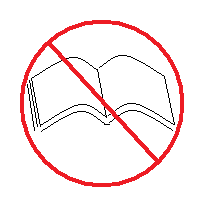 John 20:31

but these are written so that you may believe that Jesus is the Christ, the Son of God…
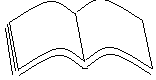 Purpose
1 Corinthians 13:10
But when the perfect comes, the partial will pass away.
Chapter 12	Each Gift is Useful

Chapter 13	Love is Greater than all the gifts

Chapter 14	Proper Use of the Gifts in the Assembly
Chapter 13
Love is Greater
Chapter 13
Love is Greater
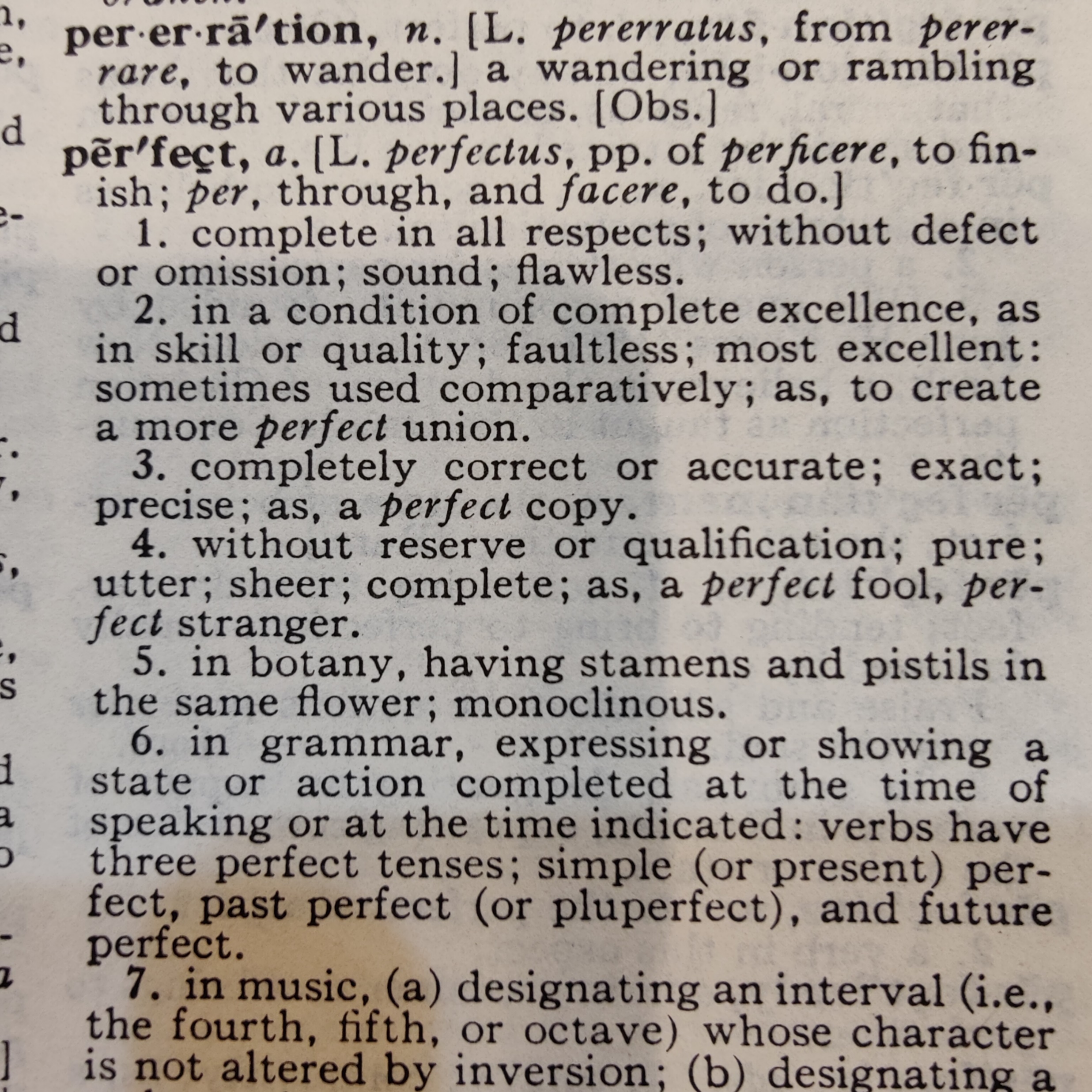 Chapter 13
Love is Greater
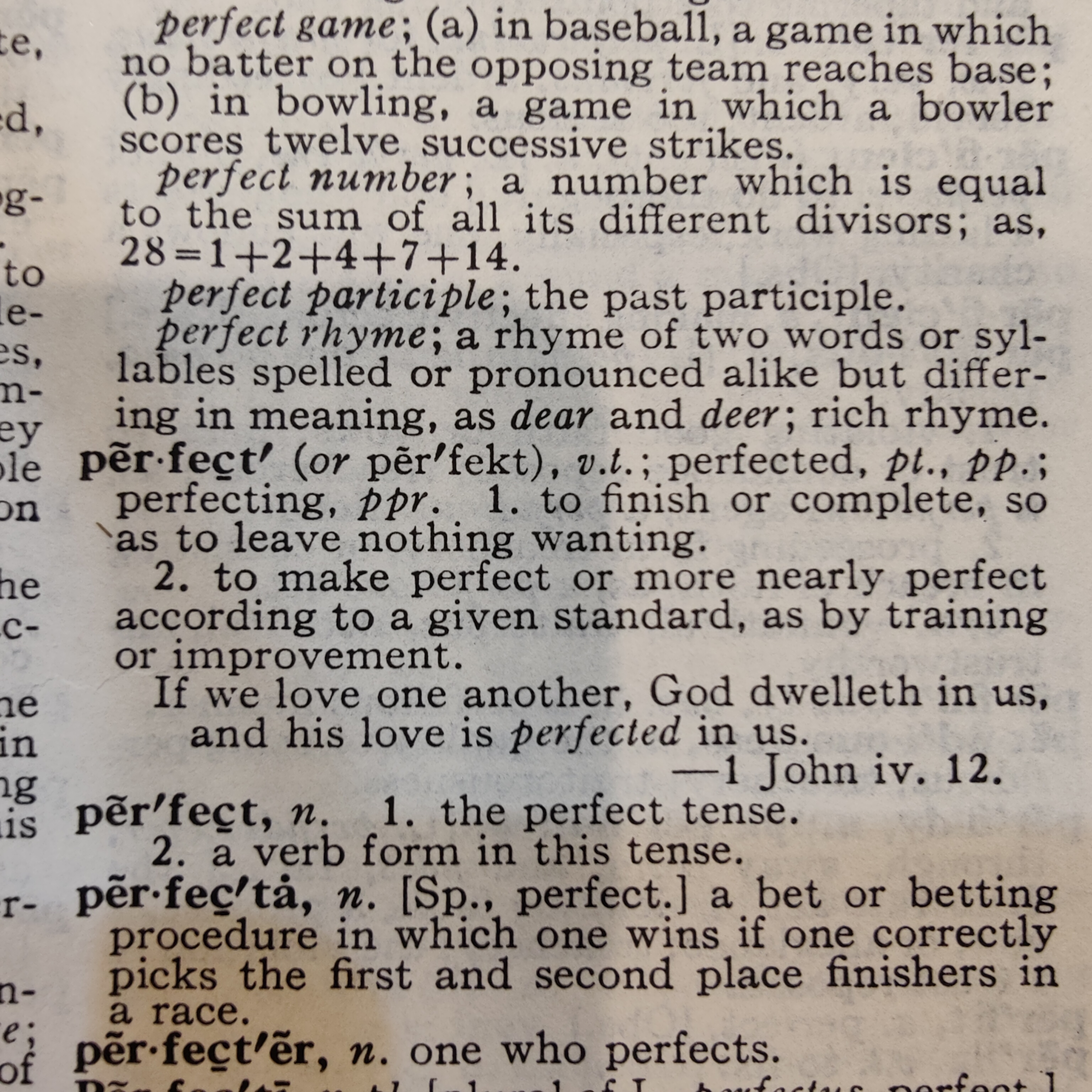 The Gifts will Cease but Love will Endure
Chapter 13
Love is Greater
The Complete
Prophecies, Tongues, Knowledge
Faith, Hope, Love		Faith, Hope, Love
The Gifts will Cease but Love will Endure
Chapter 13
Love is Greater
THE LAST DAY
The Complete
Prophecies, Tongues, Knowledge
Prophecies, Tongues, Knowledge
2024
Faith, Hope, Love		Faith, Hope, Love
Rom. 8:24	For in hope we have been saved, but hope that is seen is not hope; for who hopes for what he already sees?
The Gifts will Cease but Love will Endure
Chapter 13
Love is Greater
THE LAST DAY
Prophecies, Tongues, Knowledge
2024
Faith, Hope, Love		Faith, Hope, Love
The Gifts will Cease but Love will Endure
Chapter 13
Love is Greater
The Complete
Purpose:  Reveal & Confirm
Distribution:           Apostles
When I was a child…
When I was a child…	         when I became a man, I did 			         away with childish things.
Prophecies, Tongues, Knowledge
Partial Revelation
For now we see in a mirror dimly,          but then face to face
Faith, Hope, Love		Faith, Hope, Love
The Gifts will Cease but Love will Endure
Chapter 13
Love is Greater
Complete Revelation
Purpose:  Reveal & Confirm
Distribution:           Apostles
When I was a child…	         when I became a man, I did 			         away with childish things.
Partial Revelation
For now we see in a mirror dimly,	but then face to face
Faith, Hope, Love		Faith, Hope, Love
Signs Today?
TWO FACTS point to AN END of such signs…
Means
Acts 8:18
Now when Simon saw that the Spirit was given through the laying on of the apostles' hands…
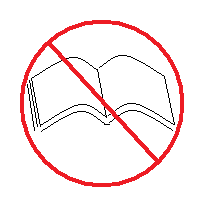 John 20:31

but these are written so that you may believe that Jesus is the Christ, the Son of God…
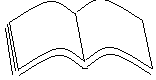 Purpose
1 Corinthians 13:10
But when the perfect comes, the partial will pass away.
1st
century
Communication	(revelation of God’s word)
Confirmation		(miracles)
Conformation	(obedience)
Accomplished for us by the scriptures
Communication	(revelation of God’s word)
Confirmation		(miracles)
Conformation	(obedience)
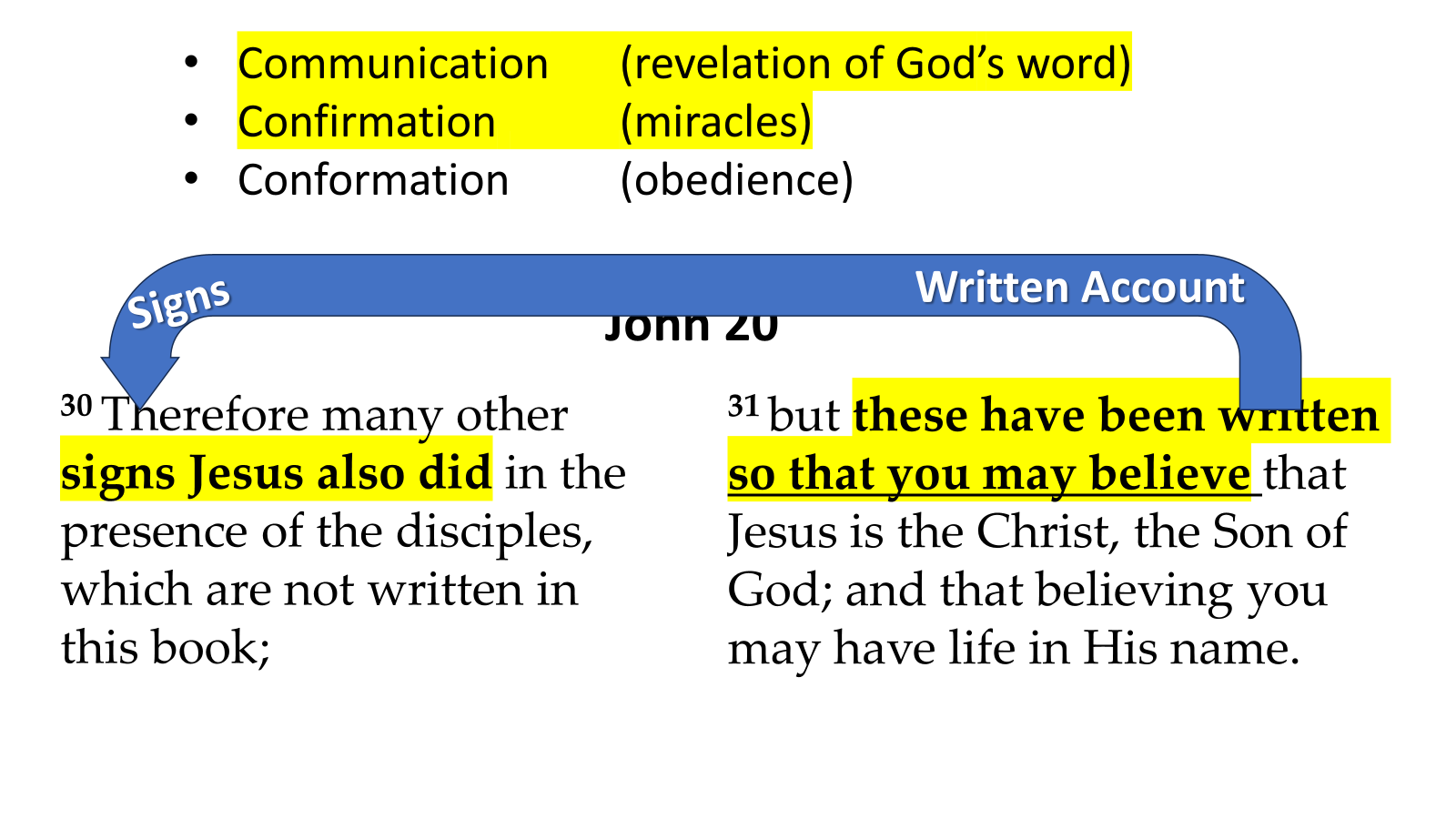 It’s Still the Work of the Holy Spirit!
Communication	(revelation of God’s word)
Confirmation		(miracles)
Conformation	(obedience)
The Spirit’s Work Doesn’t Have to be Mysterious or Supernatural

John 14 26 But the Comforter, even the Holy Spirit, whom the Father will send in my name, he shall teach you all things, and bring to your remembrance all that I said unto you.
John 16 7 Nevertheless I tell you the truth: It is expedient for you that I go away; for if I go not away, the Comforter will not come unto you; but if I go, I will send him unto you. 8 And he, when he is come, will convict the world in respect of sin, and of righteousness, and of judgment:
Communication	(revelation of God’s word)
Confirmation		(miracles)
Conformation	(obedience)
Communication
Confirmation
Conformation
“you were sealed in Him with the Holy Spirit of promise”
- Ephesians 1:13
Ezekiel 36:27-28 
I will put My Spirit within you
and cause you to walk in My statutes, and you will be careful to do My judgments….



so you will be My people, and I will be your God.
Communication
Confirmation
Conformation
“you were sealed in Him with the Holy Spirit of promise”
- Ephesians 1:13
Ezekiel 36:27-28 
I will put My Spirit within you
and cause you to walk in My statutes, and you will be careful to do My judgments….



so you will be My people, and I will be your God.
Communication
Confirmation
Conformation
“you were sealed in Him with the Holy Spirit of promise”
- Ephesians 1:13
Ezekiel 36:27-28 
I will put My Spirit within you
and cause you to walk in My statutes, and you will be careful to do My judgments….



so you will be My people, and I will be your God.
Communication
Confirmation
Conformation
Identify/Authenticate
	Neh 9:38-10:1, Est 3:10, 8:8-10, 1 Ki 21:8
Protect/Secure
	Rev 7:3f
“you were sealed in Him with the Holy Spirit of promise”
- Ephesians 1:13
Ezekiel 36:27-28 
I will put My Spirit within you
and cause you to walk in My statutes, and you will be careful to do My judgments….



so you will be My people, and I will be your God.
Communication
Confirmation
Conformation
Identification
“you were sealed in Him with the Holy Spirit of promise”
- Ephesians 1:13
Ezekiel 36:27-28 
I will put My Spirit within you
and cause you to walk in My statutes, and you will be careful to do My judgments….



so you will be My people, and I will be your God.
Communication
Confirmation
Conformation
Identification
“you were sealed in Him with the Holy Spirit of promise”
- Ephesians 1:13
Protection
Ezekiel 36:27-28 
I will put My Spirit within you
and cause you to walk in My statutes, and you will be careful to do My judgments….



so you will be My people, and I will be your God.
Communication
Confirmation
Conformation
Identification
“you were sealed in Him with the Holy Spirit of promise who is given as a pledge of our inheritance, unto the redemption of God’s own possession”
- Ephesians 1:13
Protection
Ezekiel 36:27-28 
I will put My Spirit within you
and cause you to walk in My statutes, and you will be careful to do My judgments….



so you will be My people, and I will be your God.
Communication
Confirmation
Conformation
Identification
“you were sealed in Him with the Holy Spirit of promise who is given as a pledge of our inheritance, unto the redemption of God’s own possession”
- Ephesians 1:13
Protection
Ezekiel 36:27-28 
I will put My Spirit within you
and cause you to walk in My statutes, and you will be careful to do My judgments….



so you will be My people, and I will be your God.
Communication
Confirmation
Conformation
Identification
“you were sealed in Him with the Holy Spirit of promise who is given as a pledge of our inheritance, unto the redemption of God’s own possession”
- Ephesians 1:13
Protection
Romans 85 For those who are according to the flesh set their minds on the things of the flesh, but those who are according to the Spirit, the things of the Spirit. 


13 for if you are living according to the flesh, you must die, but if by the Spirit you are putting to death the practices of the body, you will live. 14 For as many as are being led by the Spirit of God, these are sons of God. 


23 And not only this, but also we ourselves, having the first fruits of the Spirit, even we ourselves groan within ourselves…

26 And in the same way the Spirit also helps our weakness, for we do not know how to pray as we should, but the Spirit Himself intercedes for us with groanings too deep for words; 27 and He who searches the hearts knows what the mind of the Spirit is, because He intercedes for the saints according to the will of God.
Communication
Confirmation
Conformation
Romans 85 For those who are according to the flesh set their minds on the things of the flesh, but those who are according to the Spirit, the things of the Spirit. 


13 for if you are living according to the flesh, you must die, but if by the Spirit you are putting to death the practices of the body, you will live. 14 For as many as are being led by the Spirit of God, these are sons of God. 


23 And not only this, but also we ourselves, having the first fruits of the Spirit, even we ourselves groan within ourselves…

26 And in the same way the Spirit also helps our weakness, for we do not know how to pray as we should, but the Spirit Himself intercedes for us with groanings too deep for words; 27 and He who searches the hearts knows what the mind of the Spirit is, because He intercedes for the saints according to the will of God.
Communication
Confirmation
Conformation
Communication
Confirmation
Conformation